Migration Policies in the EU: Main Trends and Challenges
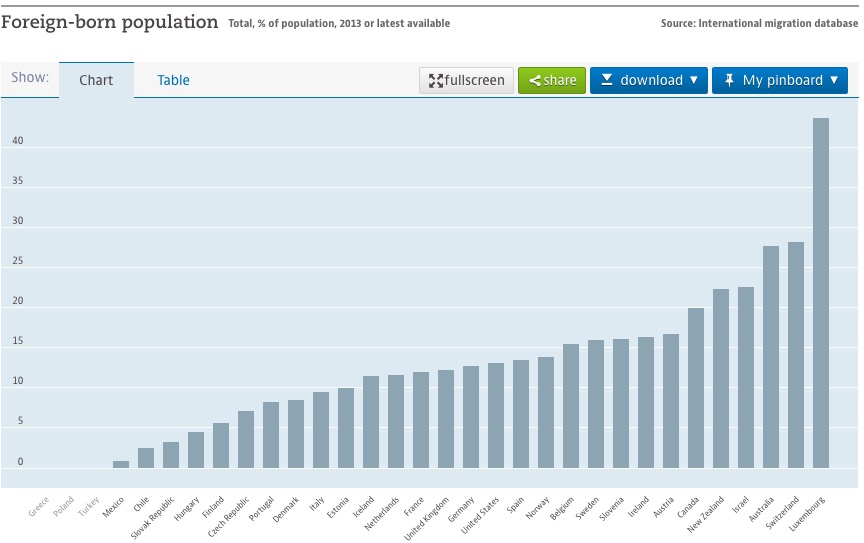 Source : OECD International migration database (2013)
EU´S MIGRATION “POLICY” BACKGROUNDS
FIRST STEPS
“DUBLIN SYSTEM”
SCHENGEN AGREEMENTS
INTERGOVERNAMENTAL APPROACH
NON EU POLITICAL COMPETENCE
INTERNATIONAL PROTECTION
C.E.A.S. DESIGN
DIRECTIVES: 2001/55,2004/83
2013/32 & 33; DUBLIN III REGULATION; EURODAC
2014 EUROFUND IMMIGRATION & INTEGRATION
2010 E.A.S.O. REGULATION 
AUTUMN 2015: NEW PACKAGE C.E.A.S. PROPOSALS
NO IMPLEMENTATION: FROZEN
REALITY BITES
FAMINE IN AFRICA: SOMALIA, ERITREA, ETHIOPIA
CRISIS ON NORTHERN AFRICA: SO –CALLED “ARAB SPRINGS”: LIBYA
HUMANITARIAN DISASTERS: AFGHANISTAN, IRAQ, MYANMAR…
WAR ON SYRIA, SUDAN…
NEW RESPONSES
NEW E.U. MIGRATION AGENDA: MAY 2015
FOUR PILARS TO MANAGE MIGRATION BETTER
-Reducing the incentives for irregular migration
-Border management – saving lives and securing external borders 
-Europe's duty to protect: a strong common asylum policy
-A new policy on legal migration
-Resettlement & reubication
-EU  European Border and Coast Guard (september 2016)
CURRENT SITUATION
EU – TURKEY “AGREEMENT” (?)
CONTROLS & FENCES BETWEEN EU MEMBERS
SCHENGEN COLLAPSE
CEAS FAILURE
OCTOBER 2018 E.C. NEW TOUGH PROPOSALS
Work with key partners to improve the legislative and institutional framework for migration;
Concrete assistance for capacity building on border and migration management, including providing protection for refugees;
Increasing rates of return and readmission with a preference to voluntary return and a focus on reintegration;
Stemming the irregular flows while offering legal migration channels, including increased resettlement efforts.
Source: European Commission (2016)
Long Term Objectives
Approaches
Security                                      Development
           
                 Remote Control                                                    Root Cause 
     
                 Visa Policy                                           

                 Mobility Partnership
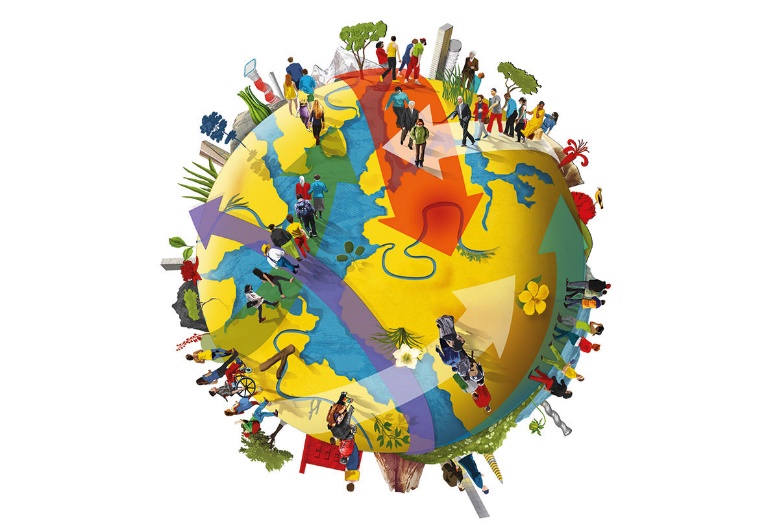 Strengthening border controls
Combating illegal entry, migrant smuggling and trafficking. 
Readmitting migrants who have cressed into the EU illegally.
Coastguard patrols and other instruments for controlling migration and asylum flow.
Remote Control Approach
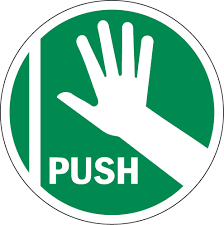 Not to restrain the movement of people but encourage it.
Reduce the push factors.
Employment issues, developing governance and demographic changes to minimize economig migration.
Increasing respect for democracy and human rights to minimize the number of asylum seekers and refugees.
Root Cause Approach
Aims to increase legal migration while decreasing irregular migration through a perceptive of development cooperation. 
Building capacity for manage migration and asylum flows.
Global Approach to Migration (GAM) 2005
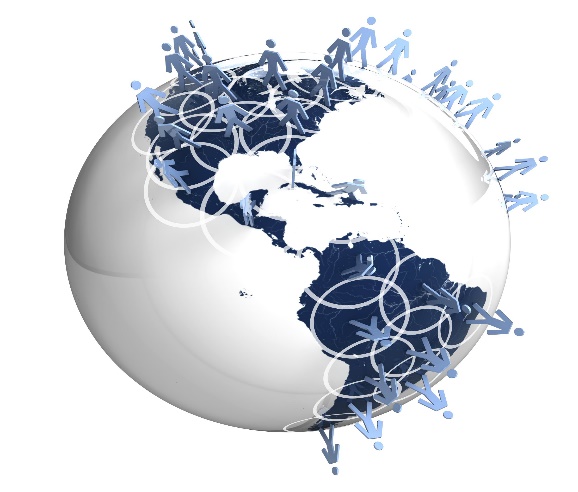 With third countries:
Discourage irregular migration
Strengthening border control in return for EU commitments on improved opportunities for legal migration,
Develop third countries capacity to manage migration 
Risk of brain drain
Improving procedures for issuing visas to nationals of the third country.
But; European Commission can only monitor process without having any competence to impose official sanctions in case of lack of progress.
Mobility Partnership to Foster Legal Migration (2007)
The Schengen Agreement (1985)
Common visa policy as part of the  acquis.
Aims: migration control rather than stability and integration.
Rouge states
Historical bounds
Visa Policy
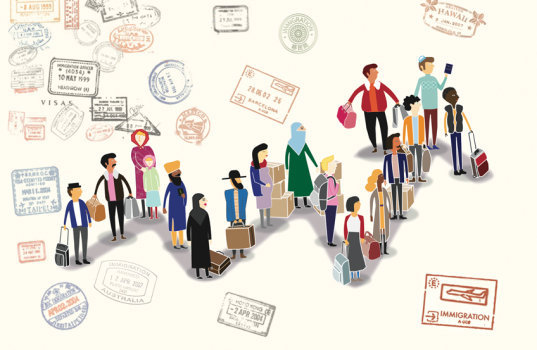 Aim to control and facilitate the return of irregular migrants and rejected asylum seekers.
Principle of International law that every country should take back its own nationals.
Conditionality for EU candidacy, accession and with countries have close relations.
Main difficulties: Lack of incentives and lack of flexibility.
Visa and quotas.
Elite.
Resource and facilities.


Source: The European Union’s Immigration Policy, A.G.YILDIZ (2016)
EU Readmission Agreement (EURAs)
EU Interests
                                                 Return and readmission
                                                 Less irregular migration
                     Disruption of                                                  Fewer deaths  
               human smuggling                                                    in transit
                                                    Security and stability 
                                                Sustainable development

          Third Country Interests                                    Migrants’ Interests
             Money and markets                Legal                  Respect for human rights
             Less brain drain                   pathways               Better living conditions
             Reputational gains                                             No life in limbo